AI at the AIT Austrian Institute of Technology
1. Introducing the AIT AI Task Force
2. Brief Overview of AI at AIT
ALEXANDER SCHINDLERDeputy Head of Competence UnitData Science & Artificial IntelligenceCenter for Digital Safety & SecurityAIT Austrian Institute of Technology GmbHGiefinggasse 4 | 1210 Vienna | AustriaT +43 50550-2902 | M +43 664 8251454alexander.schindler@ait.ac.at | www.ait.ac.at
AI Task Force
Promotion of AI research and organisational change towards an AI-supported administration
AIT AI Task Force
Promotion of AI research and organisational change towards an AI-supported administration
Purpose and Objectives

Purpose:

Foster AI related research at AIT
Systematically and quickly roll out AI technology across AIT

Objectives:

Define strategic goals for AI
Improve efficiency and simplify administration
Enhance customer experience
Drive innovation
Key Areas of Focus / Team Roles

Team Lead & AI Strategy
Evaluating & Planning of IT infrastructure
Community building & Training
Establishing data policies
Testing and integrating AI tools
Establishing ethical guidelines
Assessing risks and ensuring legal compliance
Marketing & Communication

Task Force Overview

5 Team members (50% assignments  2,5 positions)
Positioned at company level
08/07/2024
3
AIT AI Task Force
AI Roadmap
Short-Term Goals:

Community Building: Create a platform for employees to exchange experiences, share success stories, and provide updates on AI initiatives​​.
Evaluate IT Infrastructure: Assess and upgrade IT infrastructure to support AI implementations, including hardware, software, and network capabilities​​.
Test AI Tools: Pilot various AI tools, gather feedback, and establish usage standards​​.
Mid-Term Goals:

Ethical Guidelines: Establish ethical guidelines for AI use, focusing on data privacy, bias mitigation, transparency, and accountability​​.
Data Policy Review: Discuss data collection, storage, classification, usage, and deletion policies to ensure data quality and security​​.
Skill Development: Identify skill gaps and develop training programs for employees at different levels on technical, ethical, and legal aspects of AI​​.
Long-Term Goals:

Stakeholder Engagement: Engage with various stakeholders including employees, customers, and partners to understand their needs and concerns related to AI​​.
Scalability Planning: Plan for the scalability of AI solutions, ensuring they can grow and evolve with the company’s needs​​.
08/07/2024
4
AI @ AIT
Overview of Artificial Intelligence Research at
AIT Austrian Institute of Technology
AI @ AIT
Centers
Center for Energy: Focus on innovative energy systems, renewable energy integration, and energy market policies.
Center for Digital Safety & Security: Develops technologies for cybersecurity, digital privacy, and secure communications.
Center for Health & Bioresources: Specializes in health technologies, bioresources, and molecular diagnostics.
Center for Vision, Automation & Control: Works on automation, robotics, and advanced control systems.
Center for Technology Experience: Enhances user experience through technology interaction research.
Center for Mobility Systems: Focuses on sustainable transportation, traffic safety, and intelligent mobility solutions.
Center for Innovation Systems & Policy: Provides strategic insights for innovation policies and system transformations.
08/07/2024
6
AI @ AIT
Center for Energy
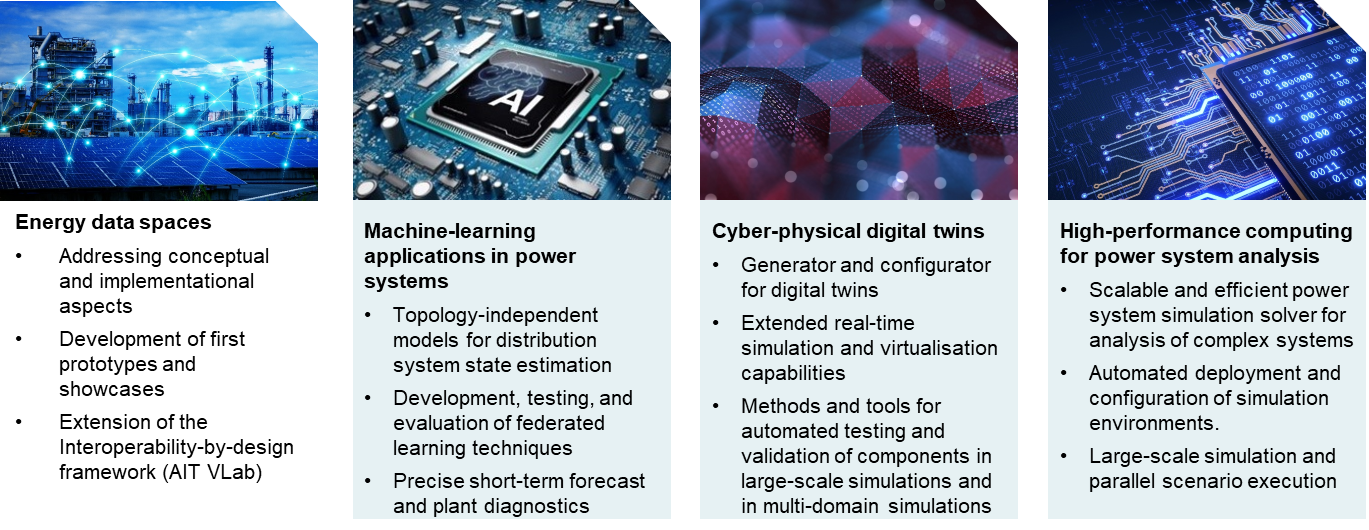 AI Research Topics:

Machine-Learning in Power Systems:
Federated learning for distribution system state estimation.
Short-term forecasting and diagnostics.
Cyber-Physical Digital Twins:
Real-time simulation and virtualization.
Advanced testing and validation in large-scale simulations.
High-Performance Computing:
Scalable and efficient AI-based power system simulation.
Automated deployment and configuration.
Contact:
Wolfgang.Hribernik@ait.ac.at
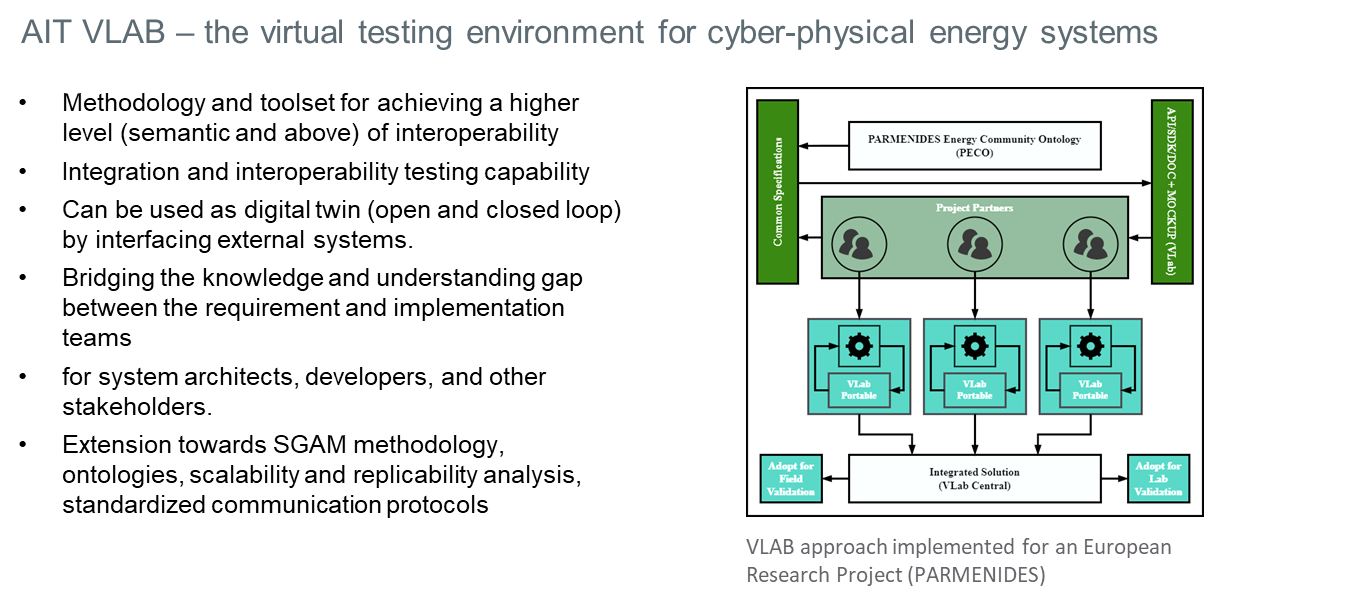 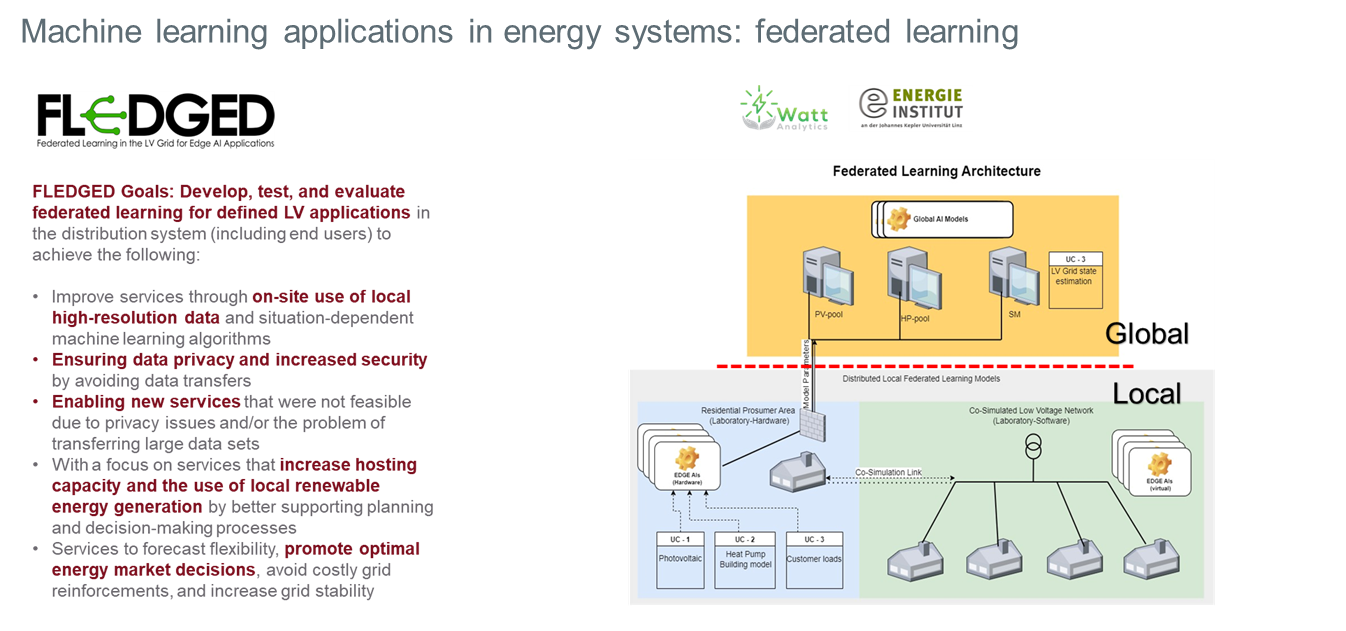 08/07/2024
7
AI @ AIT
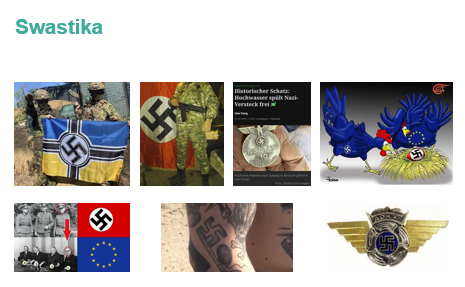 Center for Digital Safety & Security
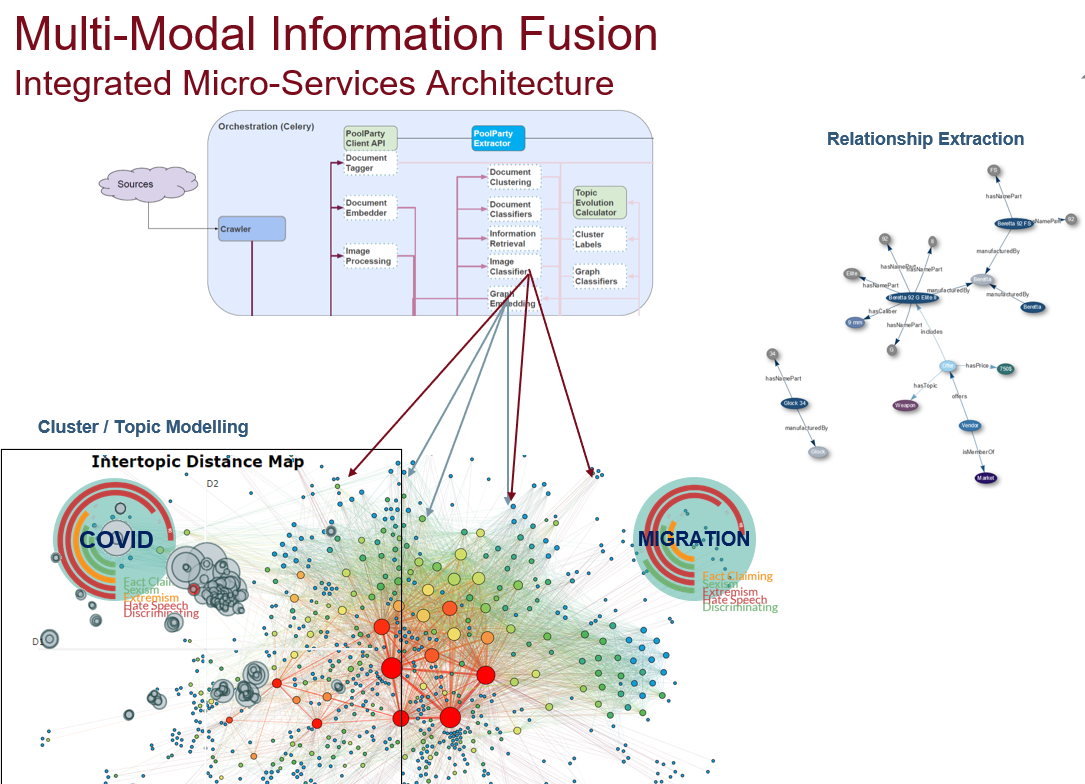 AI Research Topics:

NLP: Desinformation, public security

Audio Analytics: detecting events, generated contet, manipulations

Computer Vision: analyzing generated content, manipulations, object detection/tracking

Neuro-symbolic AI: information modelling, fusion of multi ML-model results

Geo-spatial Analytics: marine traffic, crowd flows

Contact:
Helmut.Leopold@ait.ac.at
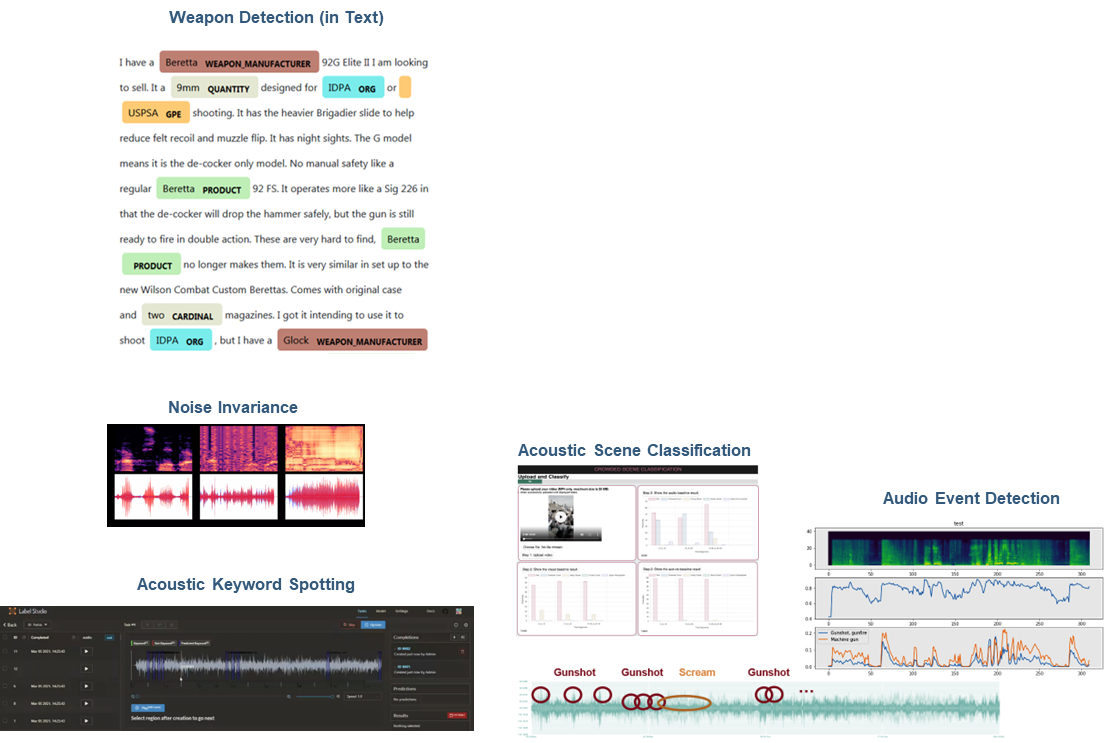 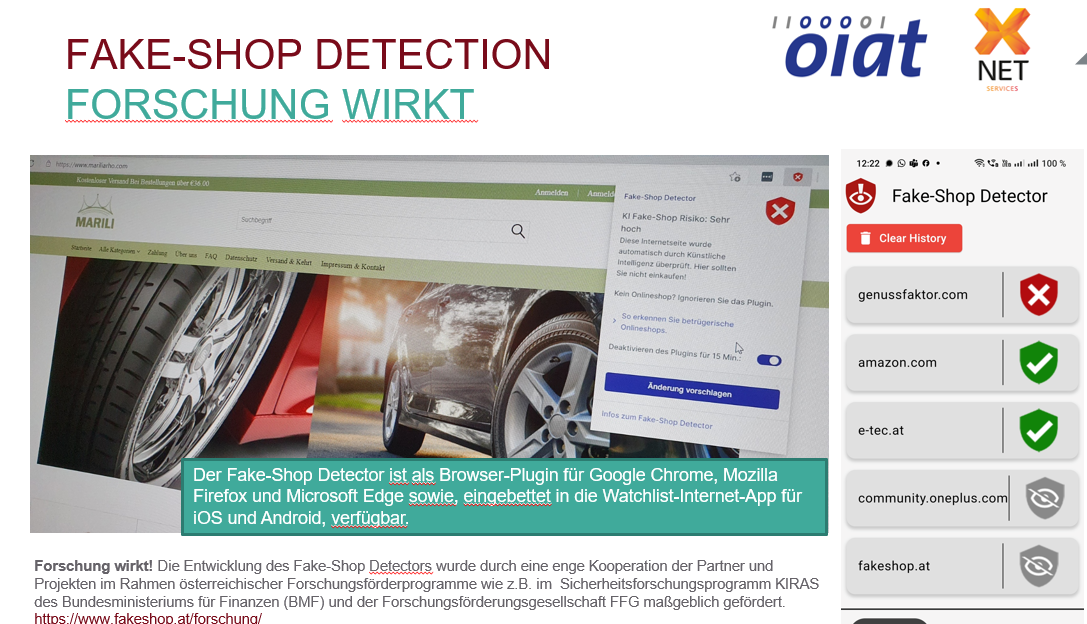 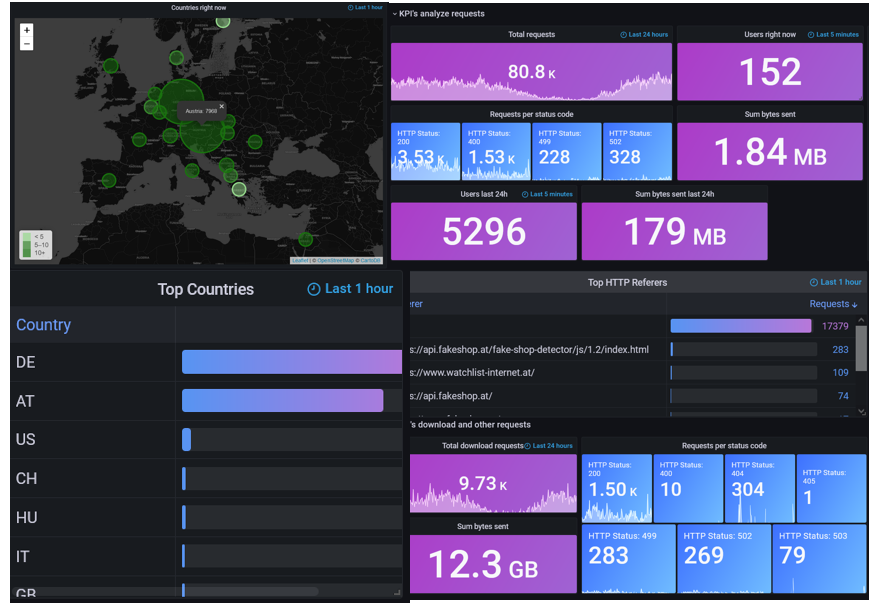 08/07/2024
8
AI @ AIT
Center for Vision, Automation & Control
AI Research Topics:

Computer Vision:
High Performance Vision Systems
Surface quality inspection, security print authentication, Anomaly detection
Rich Photometric Stereo


Autonomous Systems:
Robust multimodal perception
Sensor data Fusion
Localisation & Mapping
Scalable Senso System - Miniturization

Contact:
Andreas.Vrabl@ait.ac.at
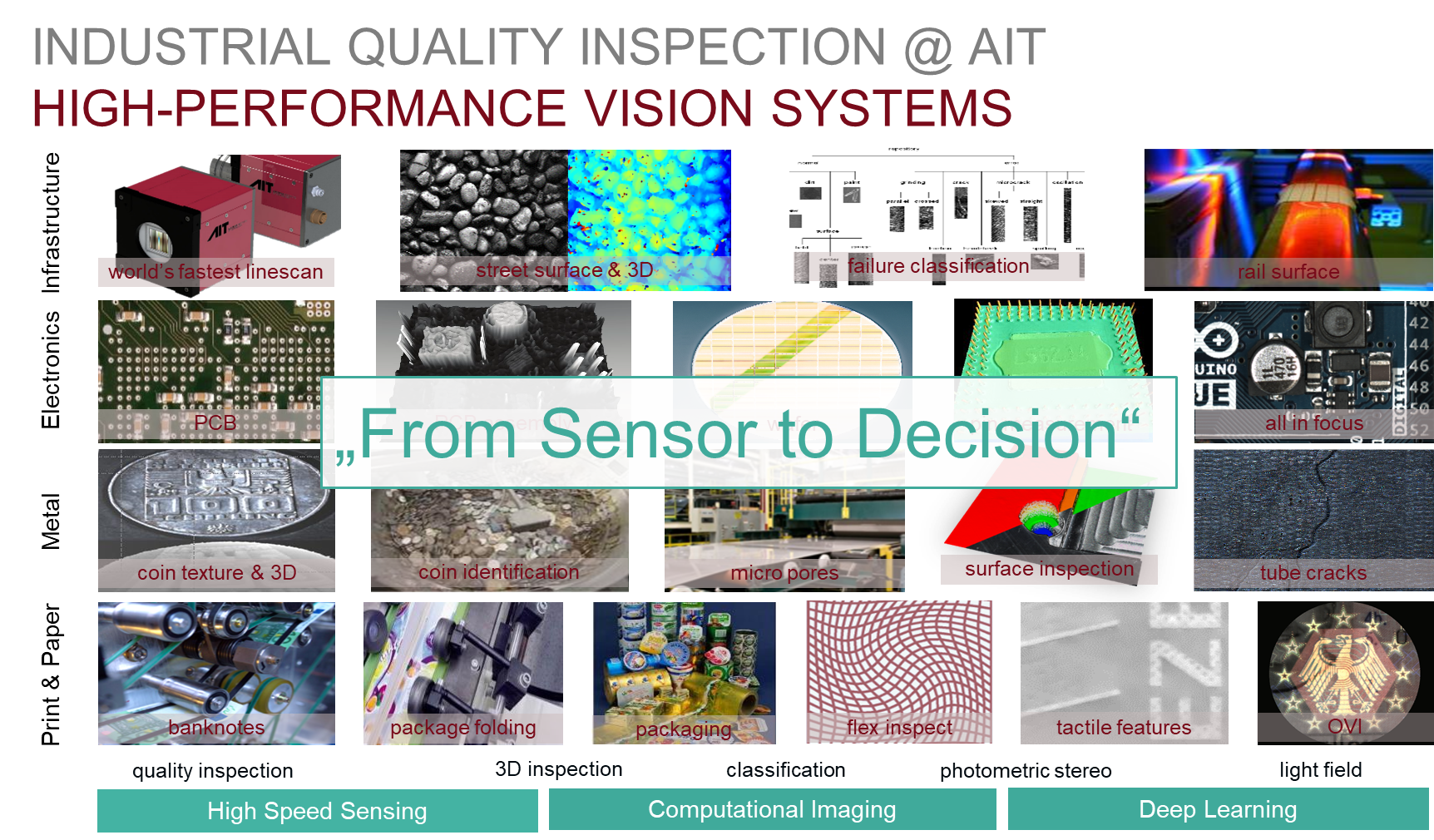 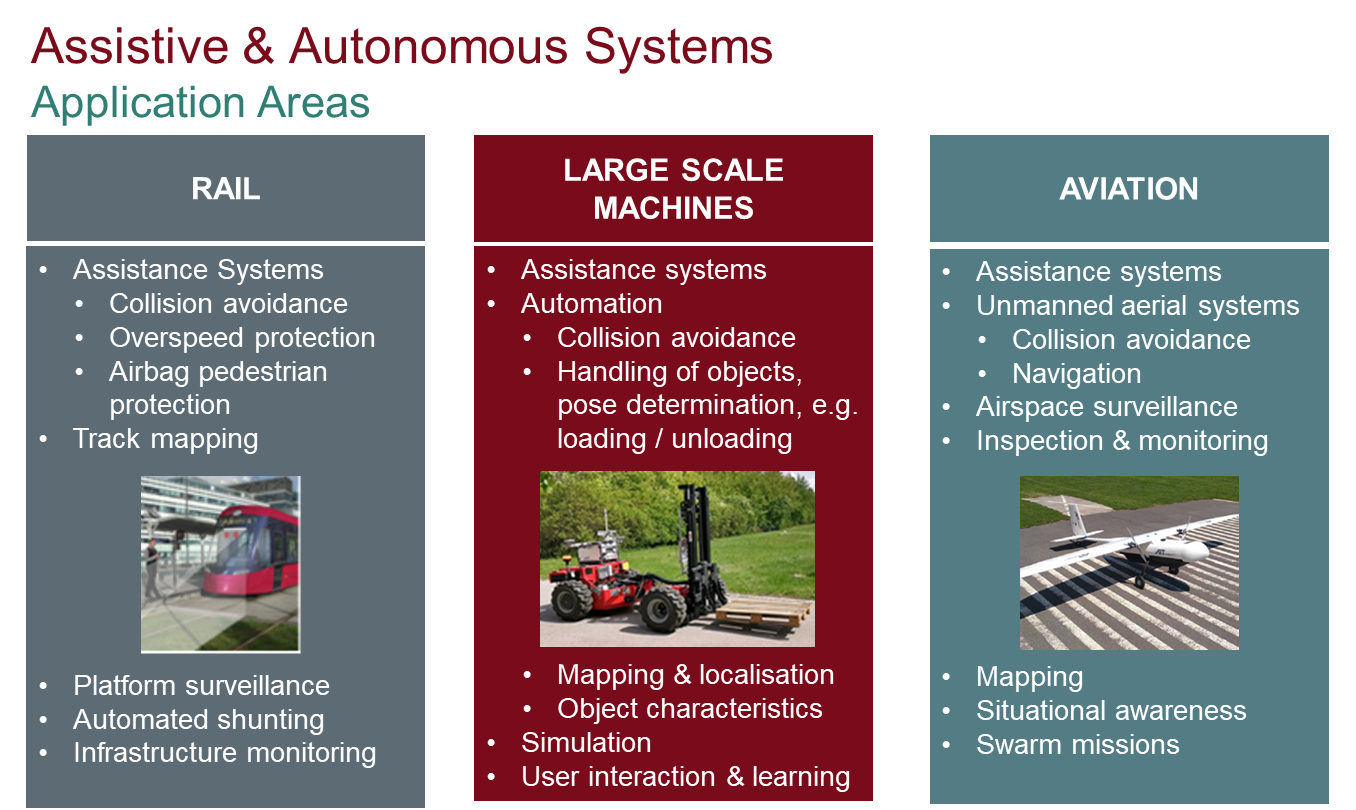 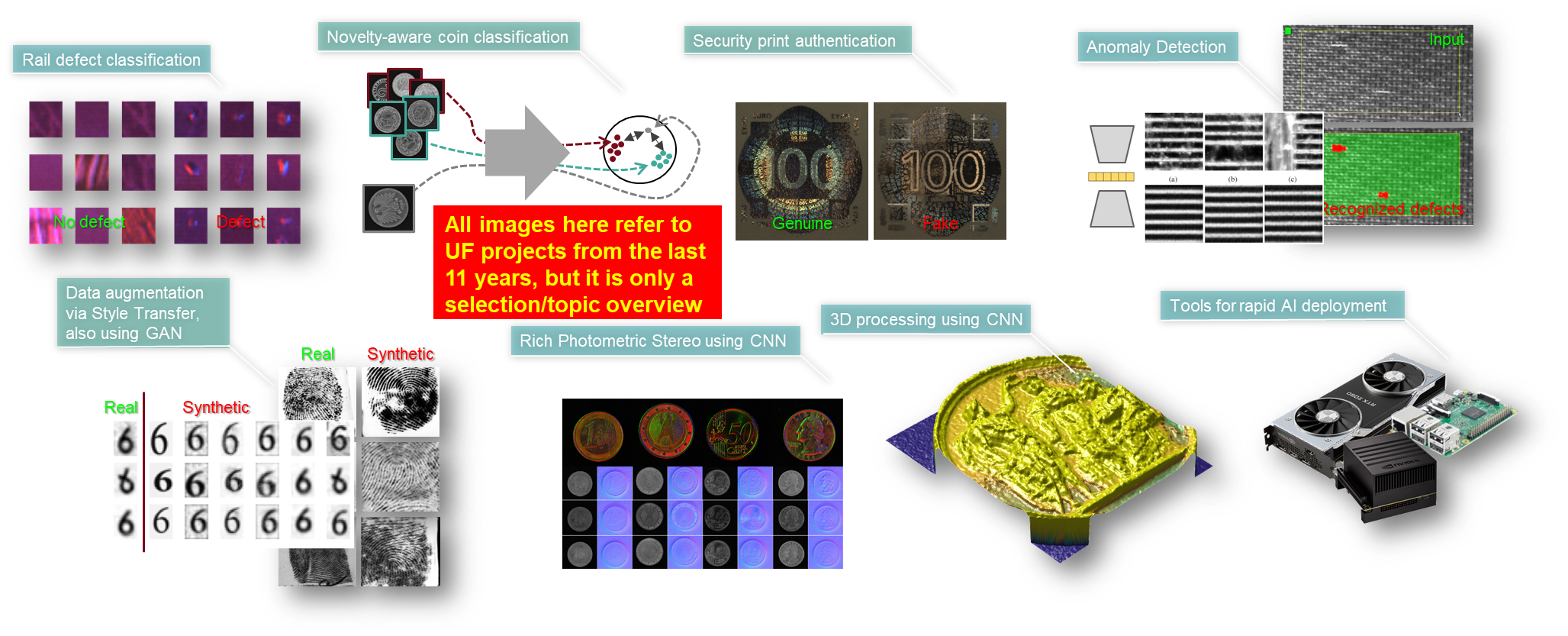 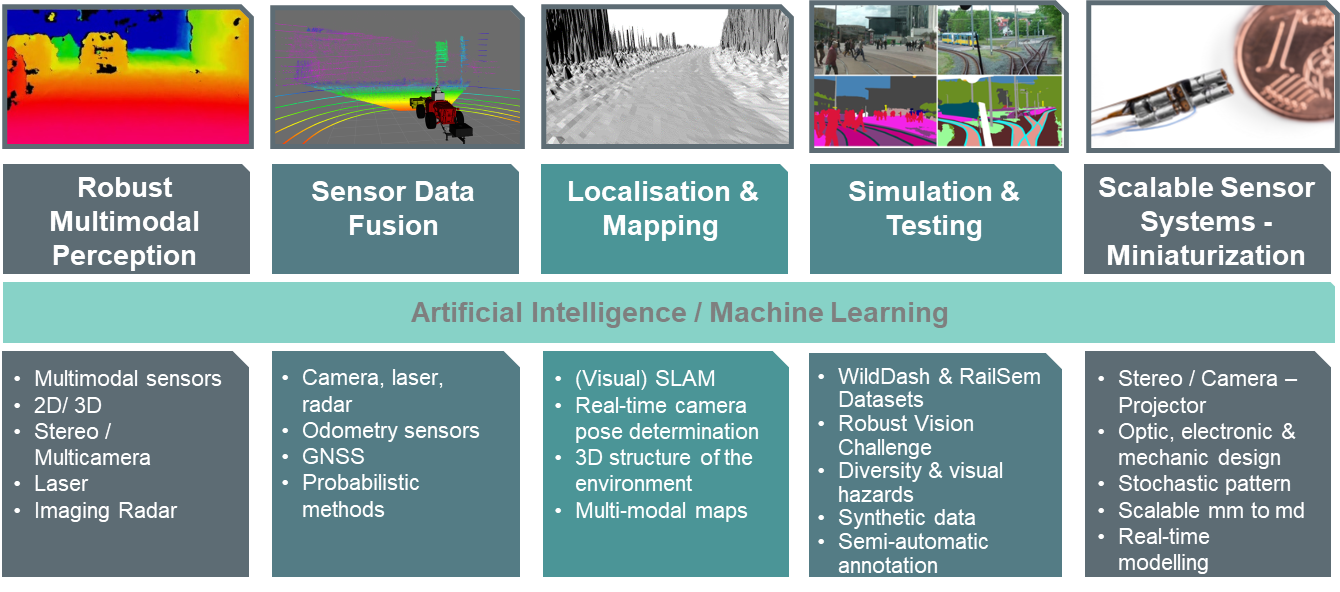 08/07/2024
9
AI @ AIT
Center for Health & Bioresources
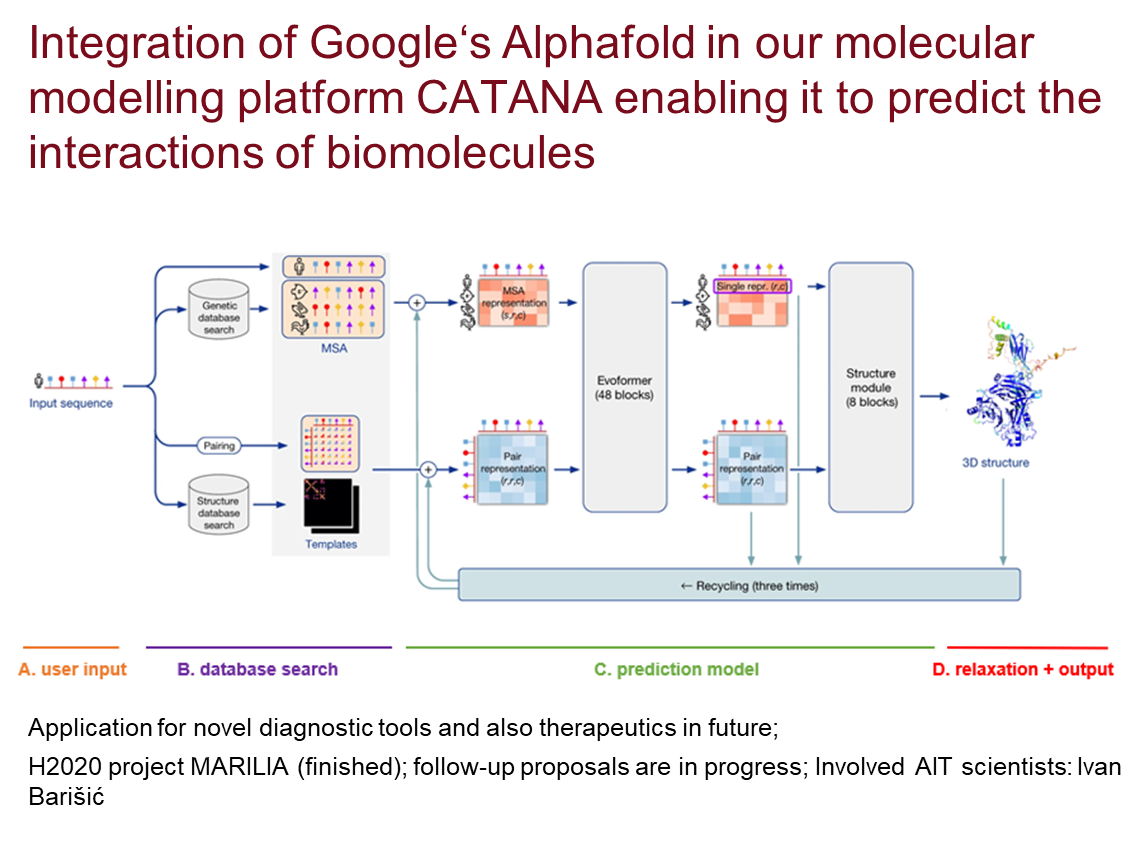 AI Research Topics:

Novel Diagnostic Tools: 
Molecular modelling platforms
Bacterial networks emulations

Machine Learning / Deep Learning
Predictive modelling 
Classification problems
Federated Learning

Natural Language Processing
Information Extraction
Large Language Models

Contact:
Elke.Guenther@ait.ac.at
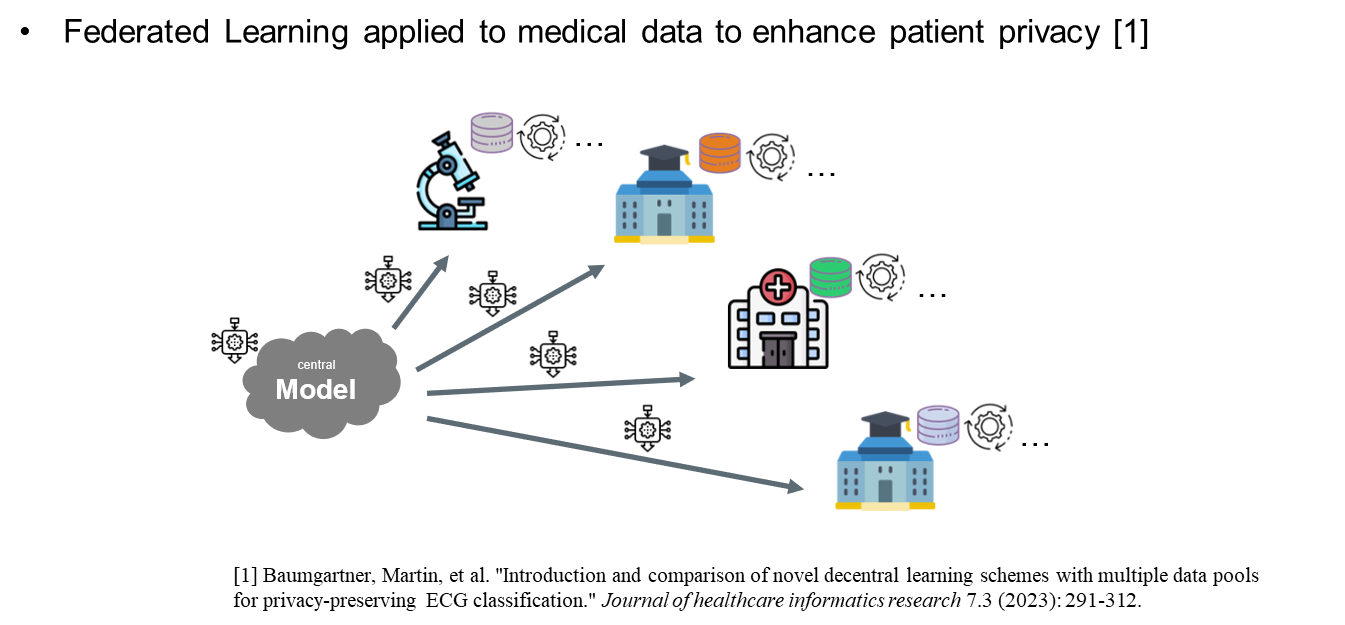 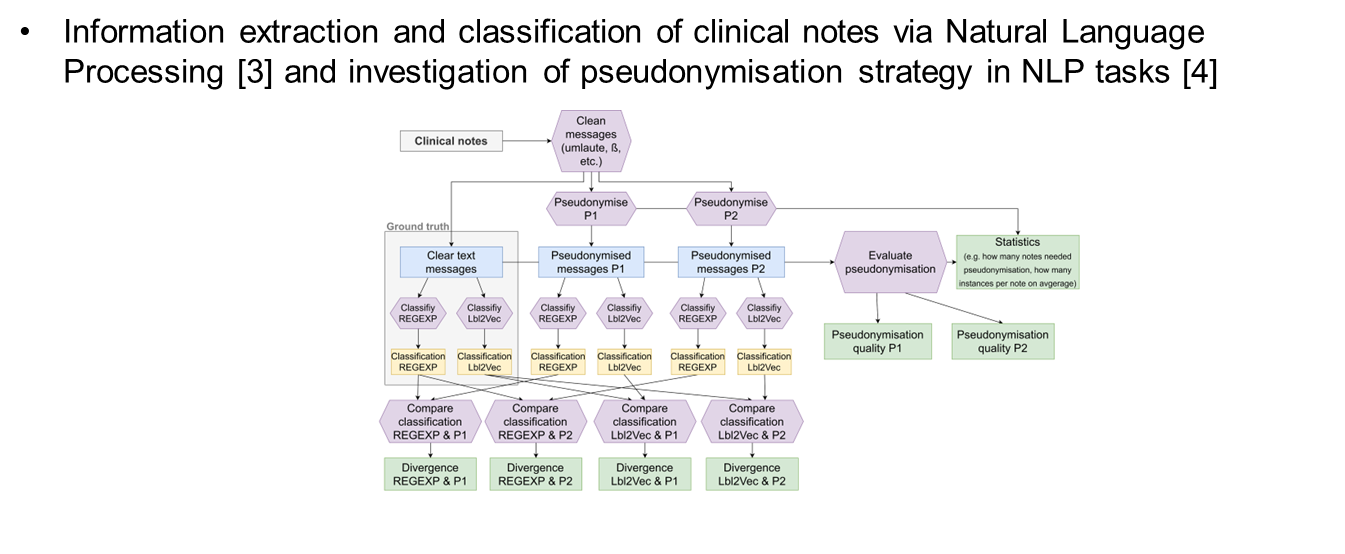 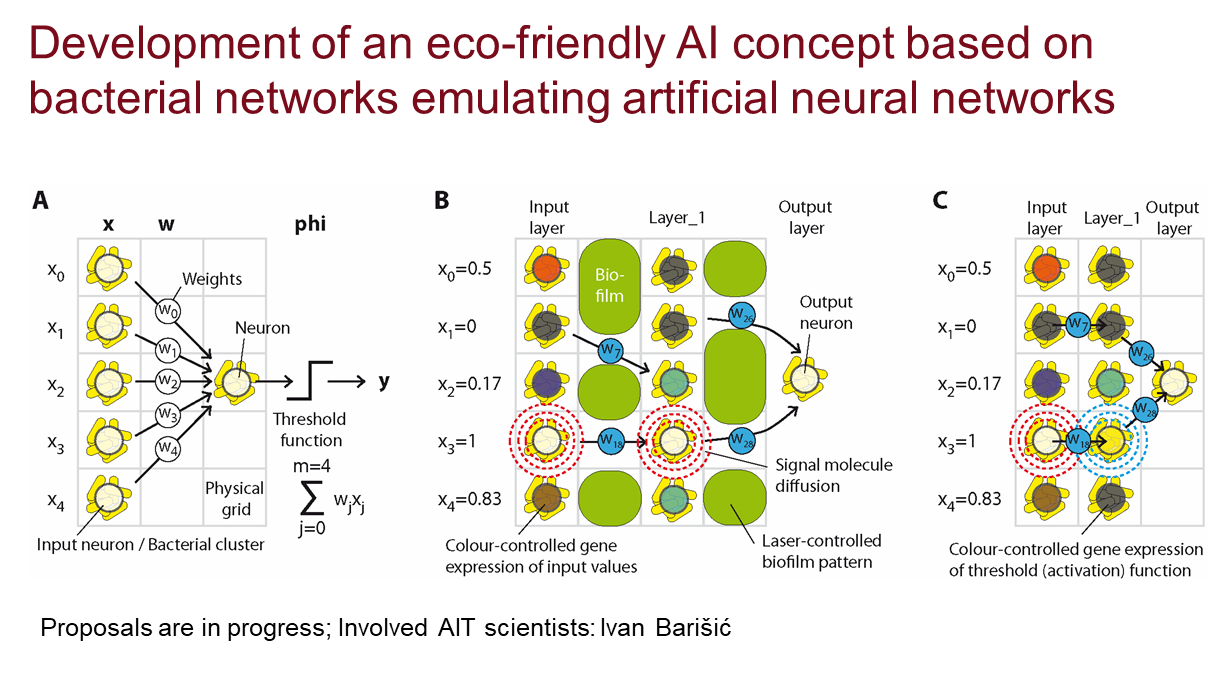 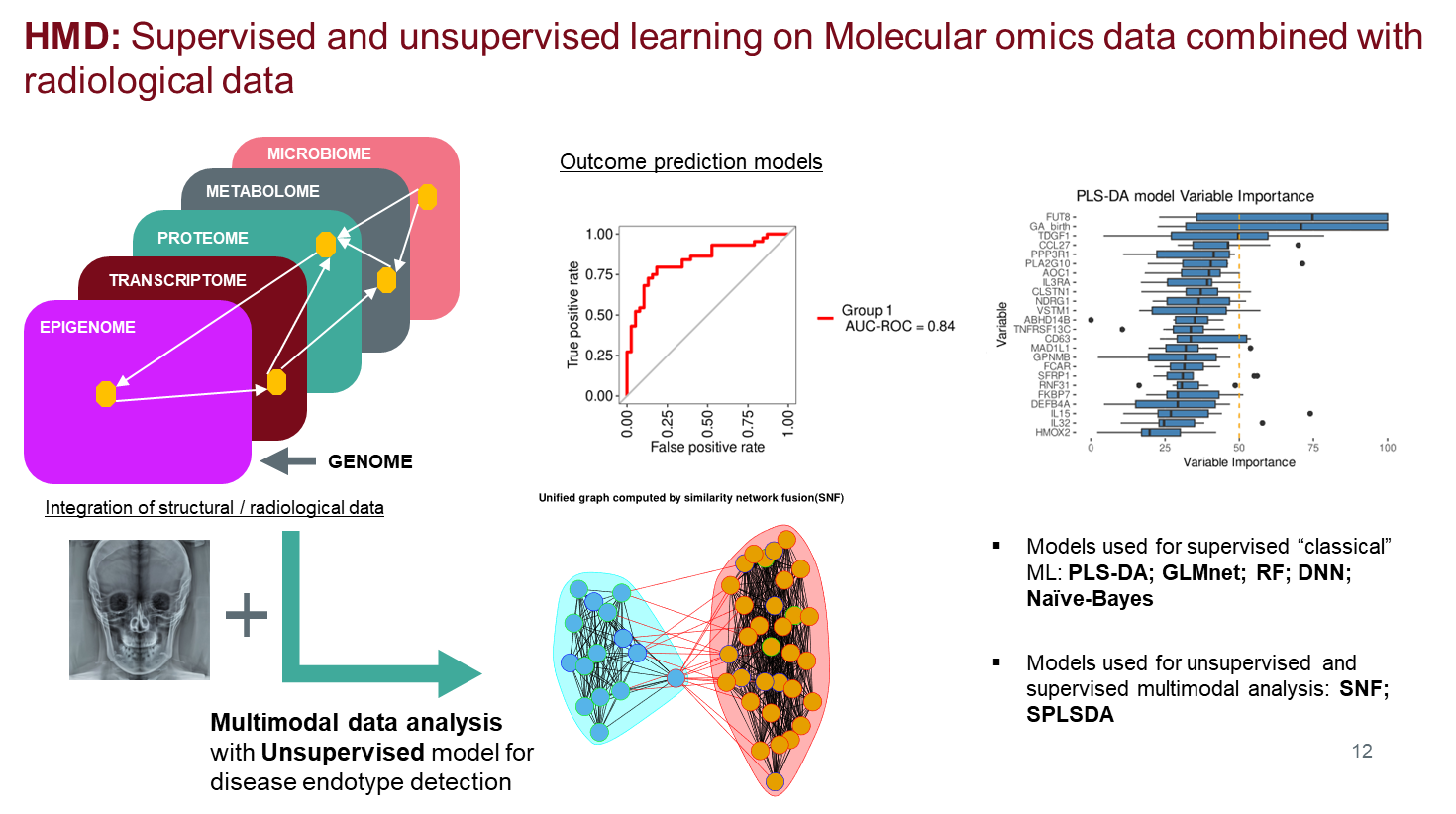 08/07/2024
10
AI @ AIT
Center for Technology Experience
AI Research Topics:


Contact:
Manfred.Tscheligi@ait.ac.at
08/07/2024
11
AI @ AIT
Center for Transport Technologies
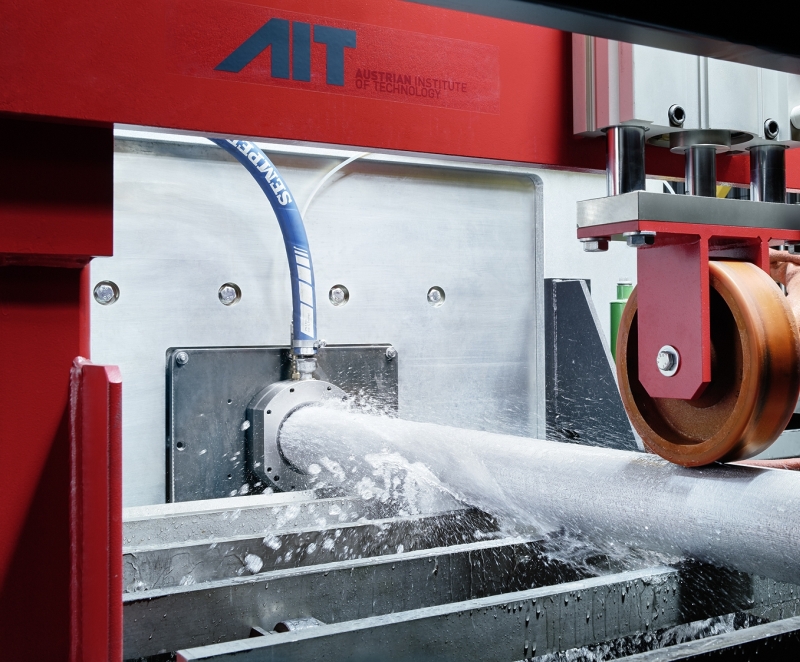 AI Research Topics:

Digital assistance systems in continuous casting: 
numerical simulation tools
digital twins of physical systems

Road Safety and Accident Research
risk assessment, accident prediction, and road safety simulation 
analysis and simulation tools 
camera systems, mobile laboratories equipped with advanced sensor technology
Material quality inspection
MgSi and AlFeSi segmentation of the phases in micrographs. Segmentation of dispersoids.
Grain size measurement of micrographs
Contact:
Christian.Chimani@ait.ac.at
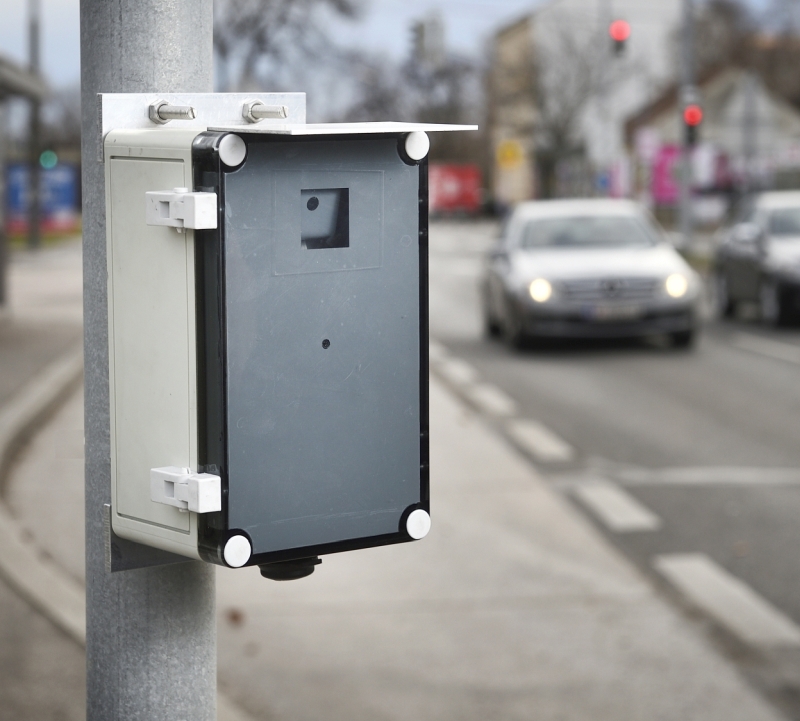 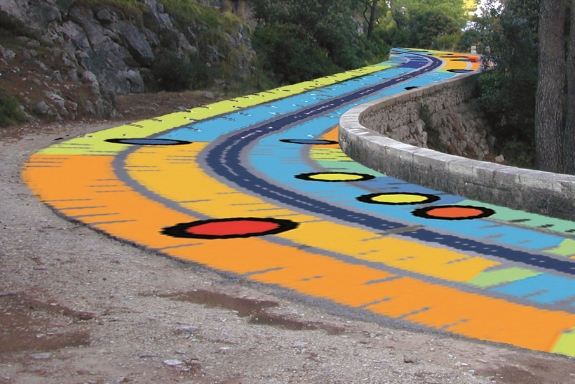 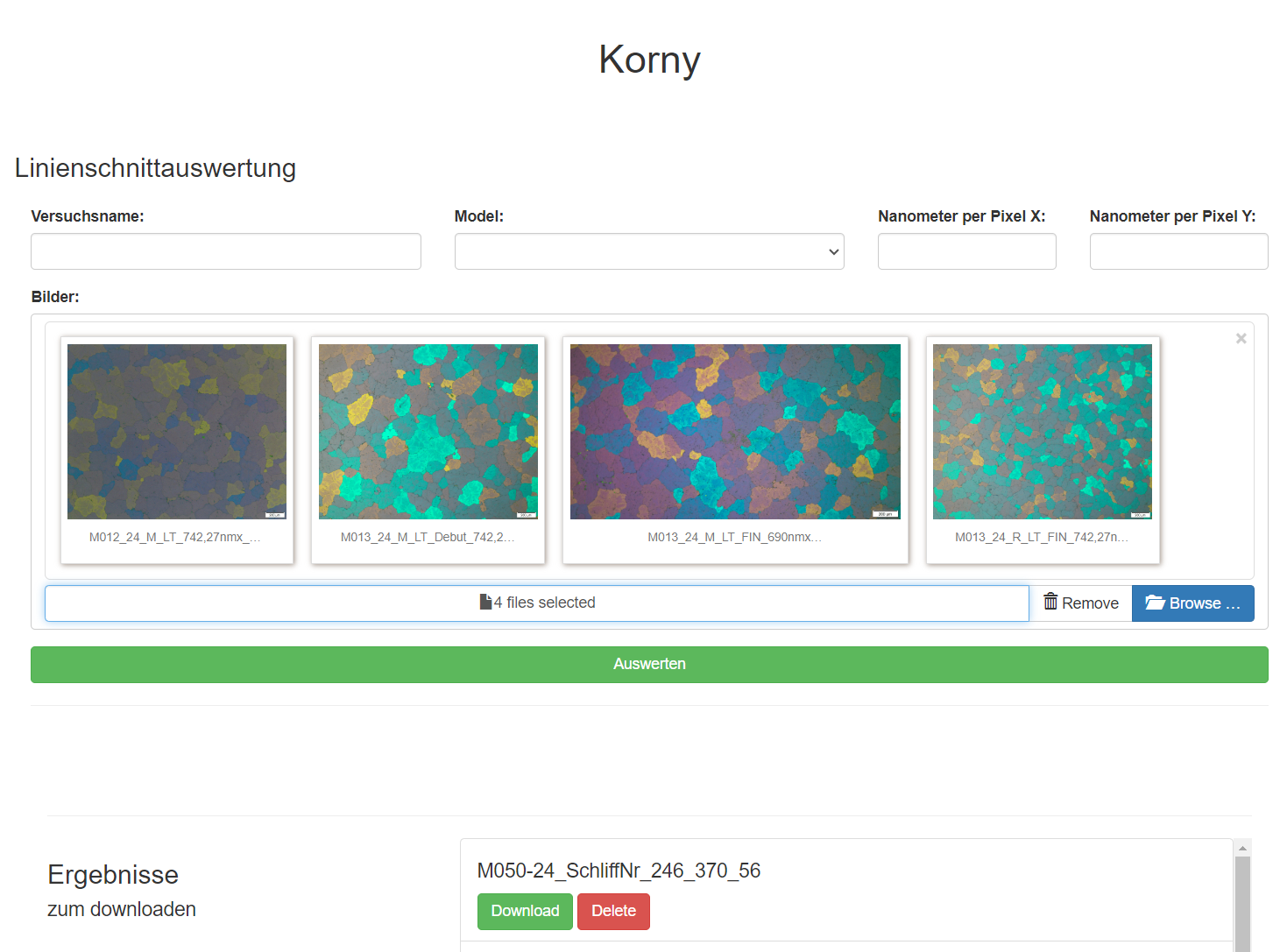 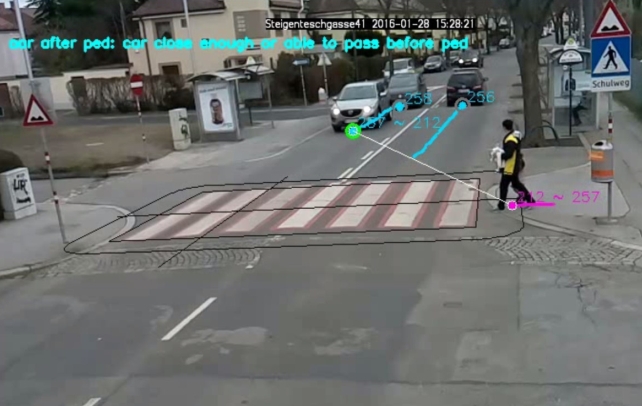 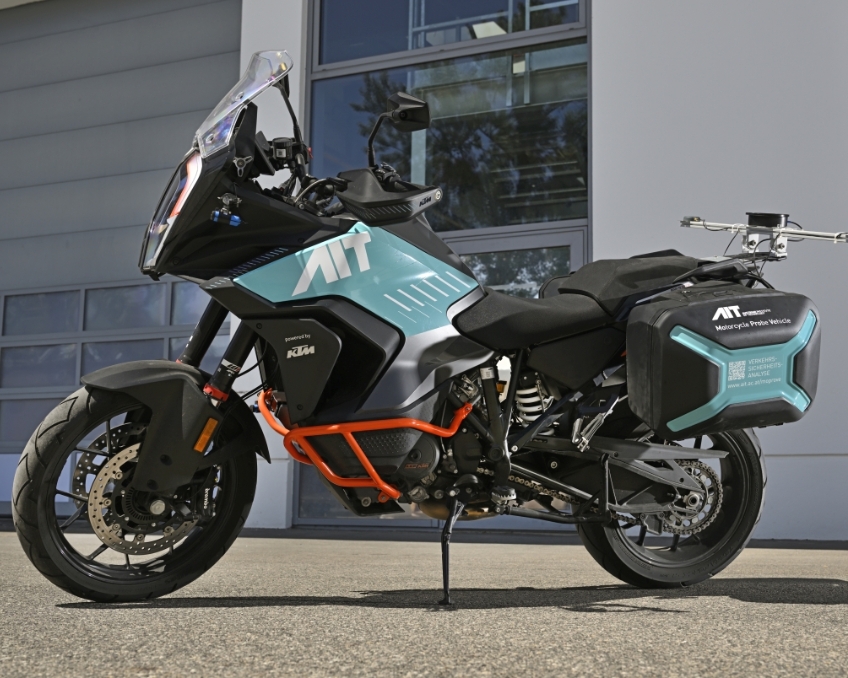 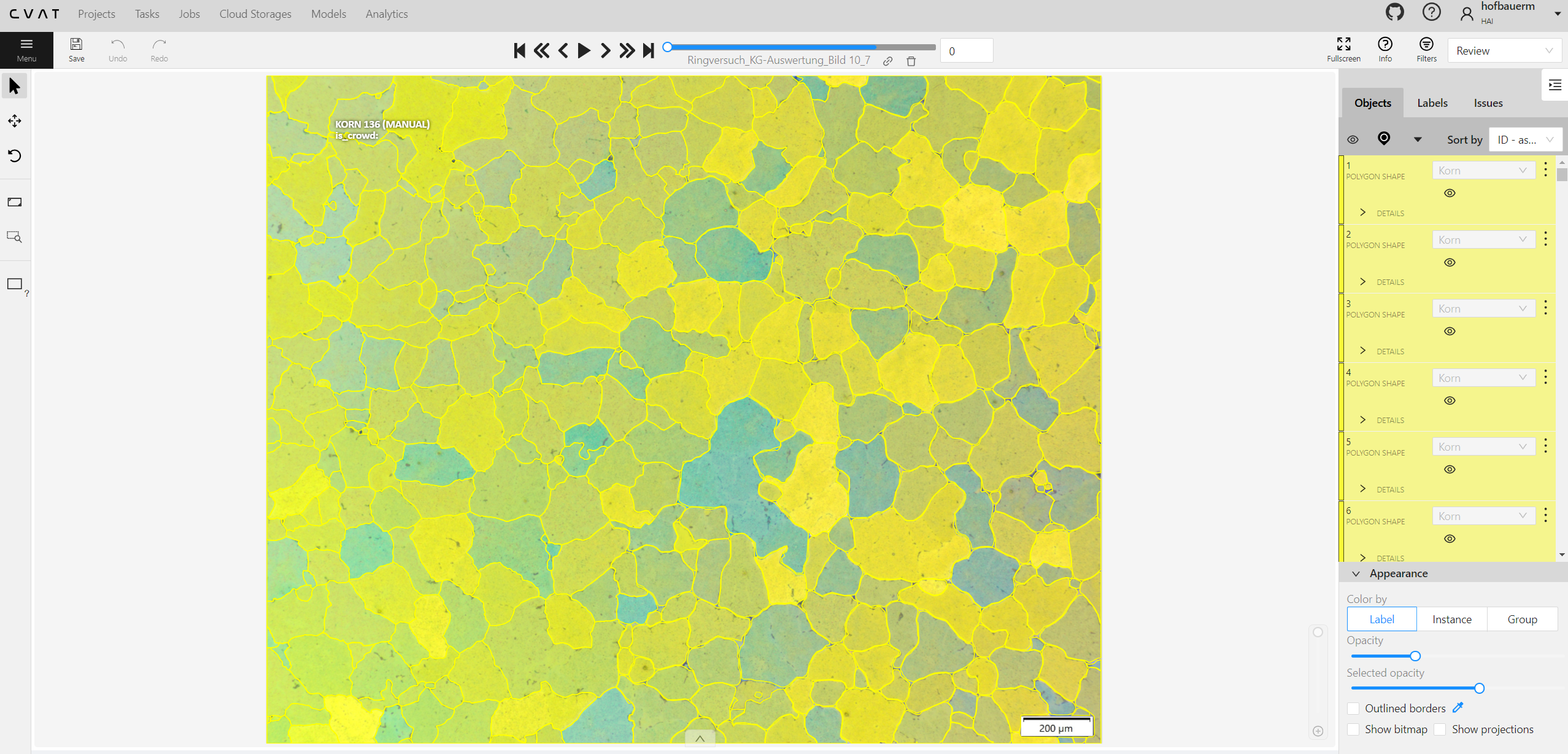 08/07/2024
12
AI @ AIT
Center for Innovation Systems & Policy
AI Research Topics:

AIT AI Ethics Lab: 
Ethics by Design
AI Ethics consulting and policy work
AI & Research and Innovation Policy Evaluation
AI in research and evaluation processes of R&I policies
Agent Based Modelling simulation
AI-related tools for Horizon Scanning
detecting online criminality, topic mining, etc.
Contact:
Matthias.Weber@ait.ac.at
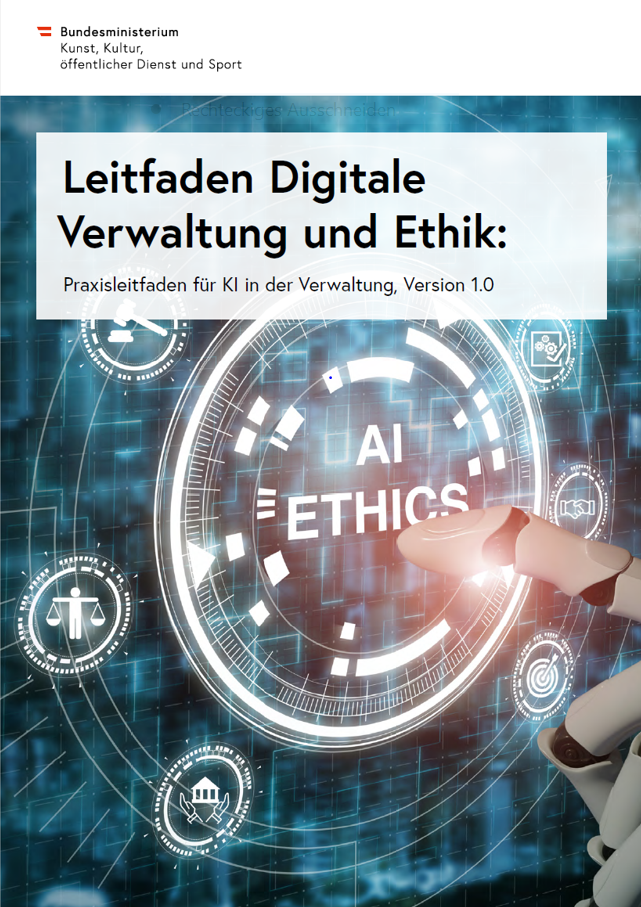 08/07/2024
13
Thank you!
Alexander Schindler